Jednotematyczne badanie świadomościi zachowań ekologicznych mieszkańców Polski

Parki NarodoweRAPORT Z BADANIA
Listopad 2021 r.
Spis treści
3
Informacje o projekcie
5
Metodologia i struktura próby
10
22
31
Wyniki badania
Wyniki badania - porównanie dla wielkości miejscowości i regionu
Omówienie wyników
INFORMACJE O PROJEKCIE
Informacje o projekcie
METODOLOGIA I STRUKTURA PRÓBY
Metodologia
Jednotematyczne badanie świadomości i zachowań ekologicznych zostało zrealizowane w dniach XX za pomocą techniki CATI (ang. Computer Assisted Telephone Interview), czyli wywiadów telefonicznych wspomaganych komputerowo. 

Ogólnopolska próba badanych w wieku 18 lat i więcej została dobrana losowo i jest reprezentatywna ze względu na zmienne demograficzne,takie jak: płeć, wiek i miejsce zamieszkania (wielkość miejscowości i województwo). Maksymalny błąd szacowania dla próby losowej liczącej 1000 osób wynosi +/- 4,0%. 

Dane procentowe prezentują wyniki ważone, liczebności – nieważone. 

Główne wyniki badania są prezentowane również w podziale na pytania z metryczki. Zaprezentowano istotne podziały, a slajdy z tymi podziałami zostały odpowiednio opisane. 

Na każdym slajdzie znajduje się treść i numer pytania, rodzaj pytania, a także opis próby i ewentualne informacje dodatkowe.
Przykładowe wykresy z porównaniem wyników
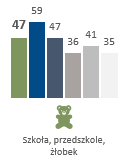 Ogółem
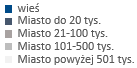 Szkoła, przedszkole, żłobek
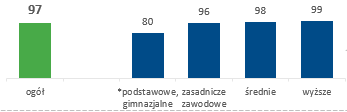 Wykorzystane oznaczenia
51
Suma pozytywnych odpowiedzi
Nawiązanie do kolejnego pytania
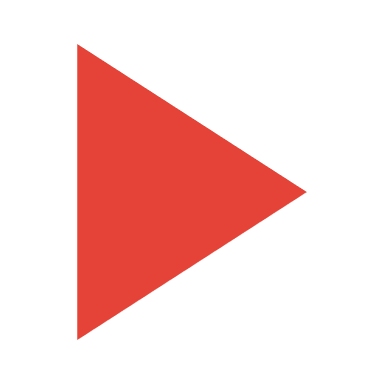 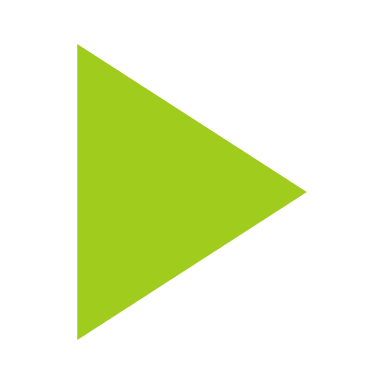 Struktura próby (1/3)
wiek
płeć
wykształcenie
Odpowiadający: wszyscy badani, n=1004.
[Speaker Notes: W badaniu wzięło udział nieco mniej mężczyzn (47%) niż kobiet (53%).
Najliczniejszą grupę stanowili respondenci w wieku 60 lat i powyżej (31%) oraz mający 45-59 lata (23%), najmniej badanych miało od 18 do 24 lat (9%). 0,3 % respondentów odmówiło udzielenia odpowiedzi. 
Pod względem wykształcenia prawie połowę badanych (47%) stanowiła grupa z wykształceniem wyższym, 38% respondentów z wykształceniem średnim, a 11% respondentów to osoby z wykształceniem zasadniczym zawodowym. Pozostałe 3% badanych ma wykształcenie gimnazjalne, podstawowe, a 0,5% odmówiło udzielenia odpowiedzi.]
Struktura próby (2/3)
wielkość 
gospodarstwa domowego
przeciętny całkowity dochód na 1 członka rodziny (netto)
sytuacja zawodowa
Odpowiadający: wszyscy badani, n=1004.
[Speaker Notes: Największa grupa badanych posiada średni całkowity dochód na 1 członka rodziny powyżej 2500 zł (40% badanych). Drugim pod względem częstości wskazań był przedział 1501-2500 zł (30%). Dochód do 1500 zł na 1 członka rodziny zanotowano dla 21% badanych. Co dziesiąty respondent (10%) odmówił wskazania odpowiedzi.
Prawie trzech na czterech badanych to osoby zamieszkujące dwuosobowe gospodarstwa domowe (29%). Do nieco mniej licznych grup należą gospodarstwa domowe składające się z 4 osób i 3 osób (po 21%). Najmniej liczną grupę stanowili badani mieszkający samotnie (12%) oraz w gospodarstwach z 5 osobami i więcej (15%). 1% badanych odmówił udzielenia odpowiedzi.
W przypadku sytuacji zawodowej najwięcej respondentów to osoby pracujące (62%). 29% stanowili emeryci i renciści, a 5% badanych jest w trakcie edukacji. 9% badanych aktualnie nie pracuje, a 1% badanych odmówił udzielenia odpowiedzi.]
Struktura próby (3/3)
wielkość miejscowości
województwo
region*
15%
16%
20%
10%
17%
21%
Odpowiadający: wszyscy badani, n=1004. *Województwa poszczególnych w regionach: północny: pomorskie, kujawsko-pomorskie, warmińsko mazurskie, wschodni: podlaskie, lubelskie, świętokrzyskie, podkarpackie, północno-zachodni: zachodnio-pomorskie, lubuskie, wielkopolskie, południowo-zachodni: dolnośląskie, opolskie, centralny: mazowieckie, łódzkie, południowy: śląskie, małopolskie.
[Speaker Notes: W przypadku podziału na miejsce zamieszkania najliczniejszą grupę stanowili mieszkańcy wsi (39%). Drugą najliczniejszą grupę stanowili mieszkańcy dużych miast powyżej 200 tys. mieszkańców (19%), następnie pomiędzy 50, a 200 tys. mieszkańców (17%). Najmniej licznymi grupami byli mieszkańcy miast do 20 tys. (13%) oraz miast zamieszkanych przez 20-50 tys. mieszkańców (11%).
Najliczniejszy jest region centralny (26%), jedna piąta respondentów pochodziła właśnie z niego. Najmniej licznym regionem okazał się  region południowo-zachodni, który zamieszkuje co dziesiąty badany (10%).
Analiza miejsc zamieszkania respondentów wskazała, że najliczniejszą grupę stanowili mieszkańcy województwa mazowieckiego (15%), a następnie śląskiego (12%) i wielkopolskiego (9%).​ Najmniej respondentów pochodziło z województw opolskiego (2%).​]
WYNIKI BADANIA
Znajomość parków narodowych w okolicy zamieszkania
Parki narodowe
1. Który park narodowy znajduje się najbliżej Pana/Pani miejsca zamieszkania?Pytanie jednokrotnego wyboru.
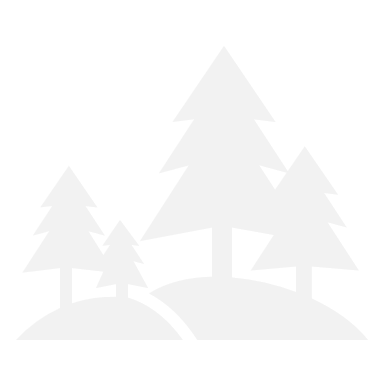 Np.: Trójmiejski Park Krajobrazowy, Mazowiecki Park Krajobrazowy, Skierbieszowski Park Krajobrazowy
Odpowiadający: wszyscy badani, n=1004.
Dane w %
[Speaker Notes: Parki narodowe , które znajdują się najbliżej miejsca zamieszkania respondentów najczęściej wymieniany był Kampinoski Park Narodowy (9%).
Prawie trzech na dziesięciu badanych nie potrafiło określić jaki park narodowy znajduje się najbliżej miejsca zamieszkania.
Natomiast prawie jedna dziesiąta mieszkańców Polski podała inną odpowiedź, gdzie najczęściej zamiast parków narodowych wymieniane były parki krajobrazowe.]
Znajomość parków narodowych w okolicy zamieszkania
Parki narodowe
2. Czy wie Pan(i) jaki park narodowy znajduje się najbliżej Pańskiego miejsca zamieszkania?Pytanie jednokrotnego wyboru.
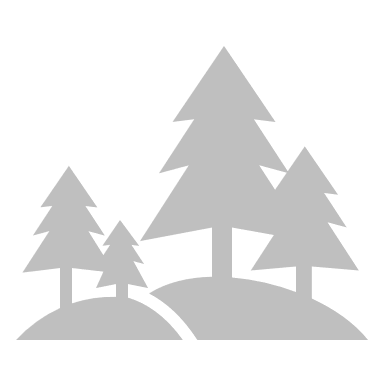 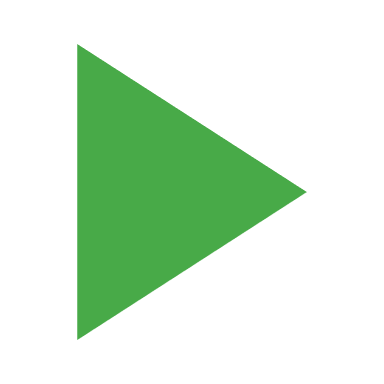 Odsetek odpowiedzi twierdzących
Ponad 1/3 badanych  nie wie jaki park znajduje się najbliżej ich miejsca zamieszkania
Odpowiadający: wszyscy badani, n=1004. Ze względu na wiek: 18-24 lata: n=204, 25-34 lata: n=221, 35-44 lata: n=223, 45-59 lat: n=203, 60 i więcej lat: n=149. Ze względu na wykształcenie: podstawowe, gimnazjalne: n=33, zasadnicze zawodowe: n=79, średnie: n=404, wyższe: n=483.
Dane w %
[Speaker Notes: Sześciu na dziesięciu badanych (62%) wie jaki park narodowy znajduje się najbliżej ich miejsca zamieszkania. Najczęściej wiedzę tę posiadają respondenci z wykształceniem wyższym (76%), najrzadziej natomiast ci z wykształceniem podstawowym lub gimnazjalnym (25%). Wiedza rośnie z wiekem respondentów i osiąga najwyższy poziom wśród respondentów z grupy 45-59 lat (70%), maleje jedynie w ostatniej grupie wiekowej: 60 lat i więcej (57%). 38% respondentów deklaruje, że nie wie jaki park narodowy znajduje się najbliżej.]
Znajomość parków narodowych w okolicy zamieszkania
Parki narodowe
2. Czy wie Pan(i) jaki park narodowy znajduje się najbliżej Pańskiego miejsca zamieszkania?Pytanie jednokrotnego wyboru.
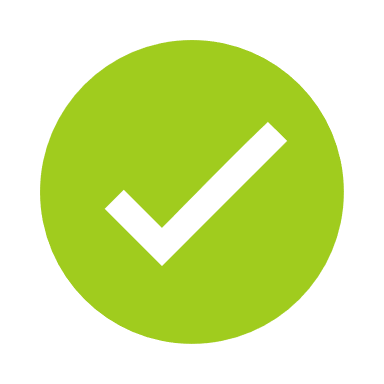 Tak
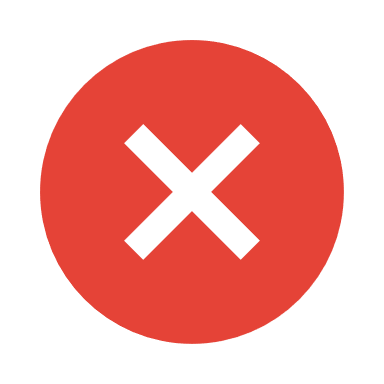 Nie
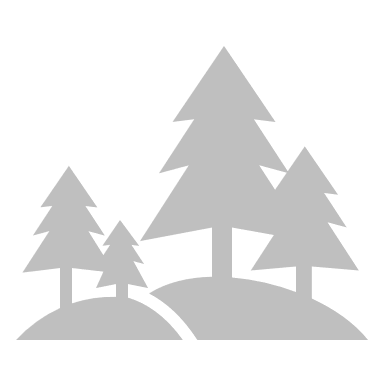 północny
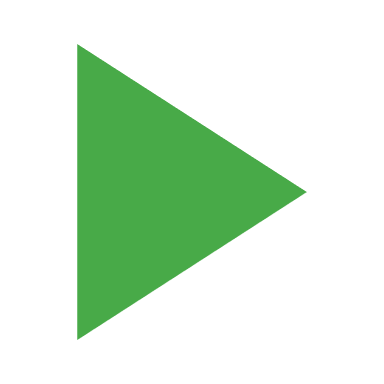 wschodni
północno-zachodni
południowo-zachodni
centralny
W podziale na regiony
południowy
Region:
Odpowiadający: wszyscy badani, n=1004. Ze względu na region: północny: n=194, wschodni: n=164, północno-zachodni: n=127, centralny: n=260, południowy: n=174.
Dane w %
[Speaker Notes: Sześciu na dziesięciu badanych (62%) wie jaki park narodowy znajduje się najbliżej ich miejsca zamieszkania.  Najwyższą znajomość zarejestrowano w regionie wschodnim (82%) oraz południowym (66%), najmniej respondentów posiada taką wiedzę w regionach północno-zachodnim (51%) i południowo zachodnim (53%).]
Częstotliwość odwiedzania parków narodowych
Parki narodowe
3. Jak często w ciągu ostatniego roku odwiedzał(a) Pan(i) park(i) narodowe?Pytanie jednokrotnego wyboru.
62%
6 na 10 osób co najmniej razw ciągu ostatniego roku odwiedziło park narodowy
Wiek
Wykształcenie
Odpowiadający: wszyscy badani, n=1004. Ze względu na wiek: 18-24 lata: n=204, 25-34 lata: n=221, 35-44 lata: n=223, 45-59 lat: n=203, 60 i więcej lat: n=149. Ze względu na wykształcenie: podstawowe, gimnazjalne: n=33, zasadnicze zawodowe: n=79, średnie: n=404, wyższe: n=483.
Dane w %
[Speaker Notes: Sześciu na dziesięciu badanych deklaruje, ze w przeciągu ostatniego roku odwiedziło park narodowy przynajmniej raz. Wśród nich znaleźli się respondenci odwiedzający park kilka razy w miesiącu (7%), raz w miesiącu (4%), 1-2 razy na kwartał (12%), raz na pół roku (16%) oraz ci, którzy park odwiedzili raz (23%). 37 % respondentów w ogóle nie odwiedzało parków narodowych, natomiast 1% badanych nie potrafił się określić. Parki narodowe najczęściej odwiedzane były przez ludzi młodych w wieku 18-24 lata (69%) oraz tych z wyższym i średnim wykształceniem (69% i 64%). 45% badanych powyżej 60 roku życia nie odwiedziło żadnego parku narodowego ani razu, tak samo 56% respondentów z wykształceniem zasadniczym lub zawodowym.]
Skojarzenia z hasłem „park narodowy”
Parki narodowe
4. Proszę podać 3 skojarzenia z hasłem „park narodowy”.
Pytanie otwarte*, max. 3 odpowiedzi.
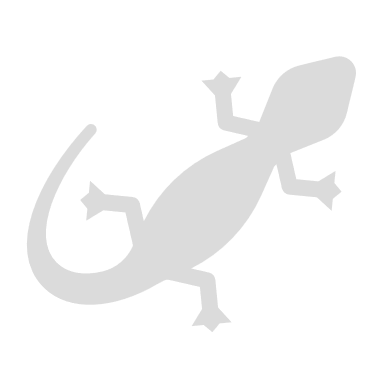 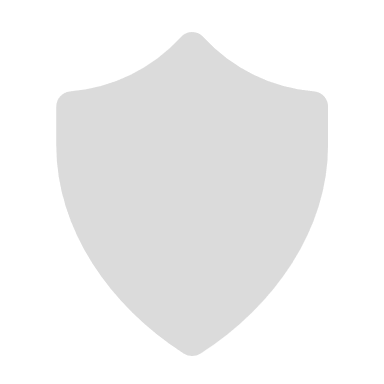 3%
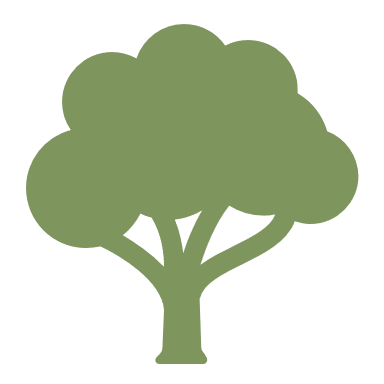 Zagrożone, 
rzadkie gatunki
22%
3%
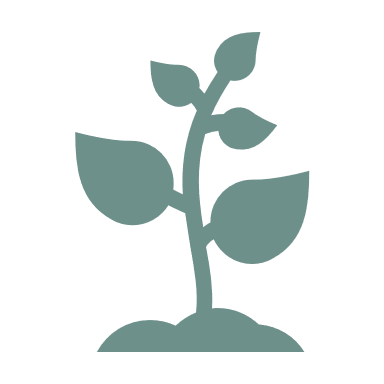 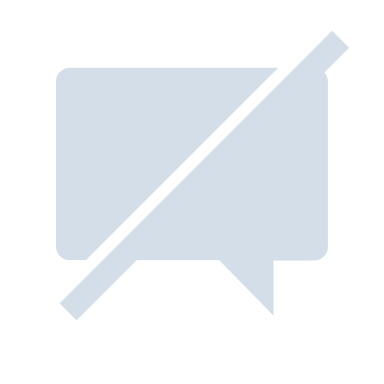 13%
30%
Pomnik przyrody,
rezerwat
NATURA
I PRZYRODA
ZWIERZĘTA
DRZEWA
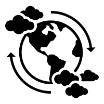 skojarzenia
z hasłem„Park Narodowy”
3%
8%
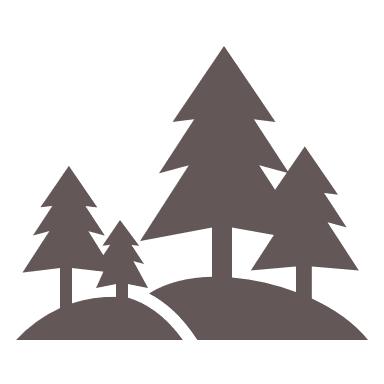 Czystość
Duży teren
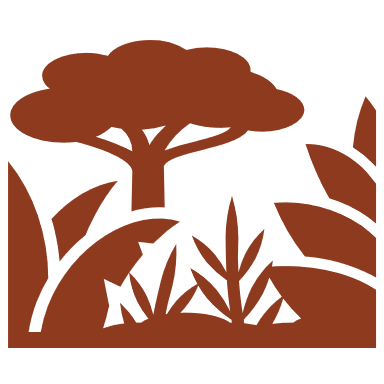 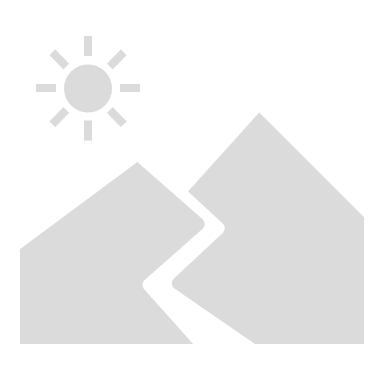 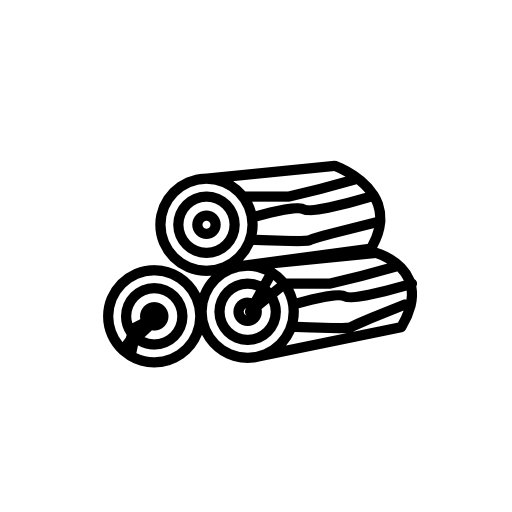 2%
11%
11%
28%
7%
21%
Krajobrazy
Różnorodność
1%
SPOKÓJ, 
CSIZA
7%
LAS
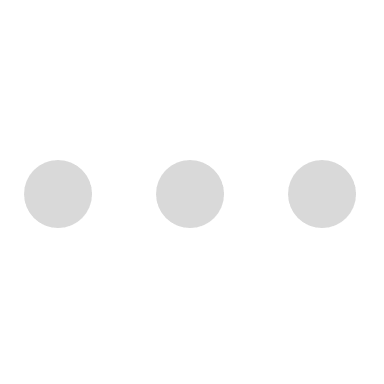 ZIELEŃ
I ROŚLINNOŚĆ
OCHRONA 
PRZYRODY
Wycinka drzew
piękno
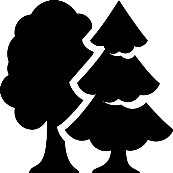 5%
23%
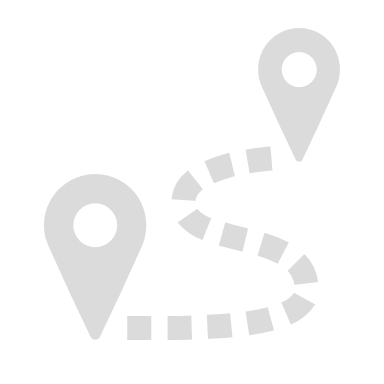 1%
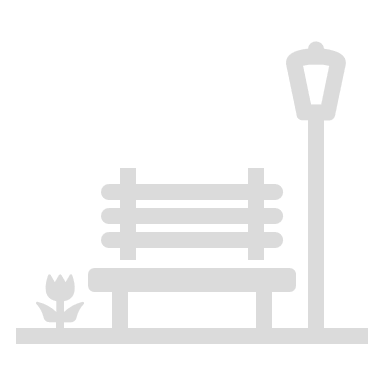 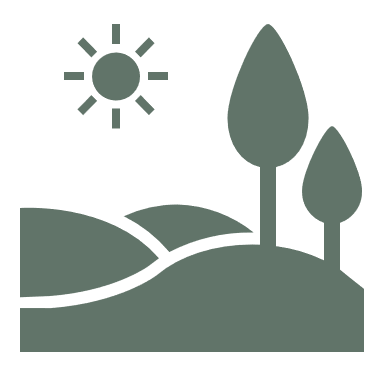 1%
6%
Turystyka
Inne
Nie wiem
20%
Ekologia
Relaks, 
odpoczynek
5%
WALORY 
ZDROWOTNE
12%
Zakazy, 
obostrzenia
DZIKOŚĆ 
NATURY
Odpowiadający: wszyscy badani, n=1004.
*respondent nie miał do wyboru odpowiedzi z kafeterii. Odpowiedzi zostały uszeregowane zgodnie z odpowiedziami respondentów.
[Speaker Notes: Respondenci poproszeni o podanie skojarzeń z hasłem „park narodowy” najczęściej wymieniali : zwierzęta (30%), ochronę przyrody (28%),  naturę i przyrodę (22%), zieleń i roślinność (21%), walory zdrowotne (20%), oraz drzewa (13%). Często wymienianymi odpowiedziami były również : dzikość natury, las, cisza i spokój (kolejno: 12%, 11% i 11%).]
Skojarzenia z hasłem „park narodowy”
Parki narodowe
4. Proszę podać 3 skojarzenia z hasłem „park narodowy”.
Pytanie otwarte*, max. 3 odpowiedzi.
18-24 lata
TOP5
25-34 lata
35-44 lat
Ogółem
45-59 lat
60 i więcej lat
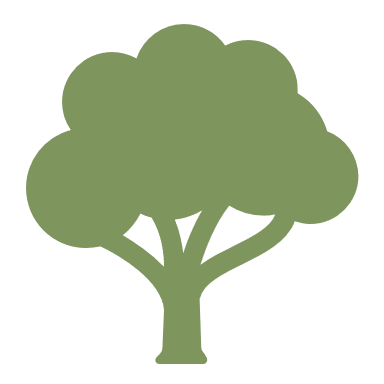 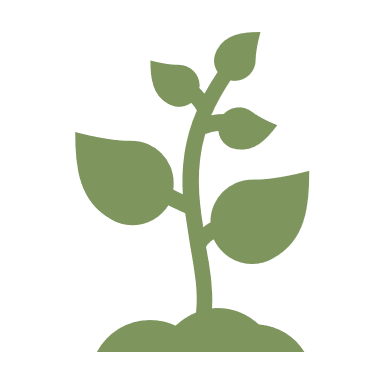 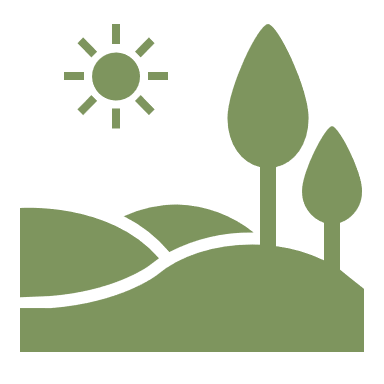 Odpowiadający: wszyscy badani, n=1004. Ze względu na wiek: 18-24 lata: n=204, 25-34 lata: n=221, 35-44 lata: n=223, 45-59 lat: n=203, 60 i więcej lat: n=149. 
*respondent nie miał do wyboru odpowiedzi z kafeterii. Odpowiedzi zostały uszeregowane zgodnie z odpowiedziami respondentów.
Dane w %
[Speaker Notes: Analiza odpowiedzi ze względu na wiek wykazała, że młodym ludziom w wieku 18-24 lata park narodowy najczęściej kojarzy się ze zwierzętami, rzadziej natomiast niż innym grupom wiekowym z walorami zdrowotnymi takimi jak świeże powietrze. 
Osoby w wieku 25-34 oraz 35-44 lat najczęściej jako skojarzenia podawały zwierzęta. 
Badani w wieku 45-59 lat najczęściej wskazywali na ochronę przyrody. 
Osoby w wieku powyżej 60 lat najczęściej wskazywały na walory zdrowotne.]
Skojarzenia z hasłem „park narodowy”
Parki narodowe
4. Proszę podać 3 skojarzenia z hasłem „park narodowy”.
Pytanie otwarte*, max. 3 odpowiedzi.
TOP5
Emeryt, rencista
Uczeń student
Ogółem
Niepracujący
Pracujący
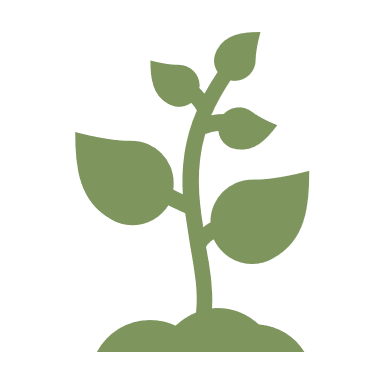 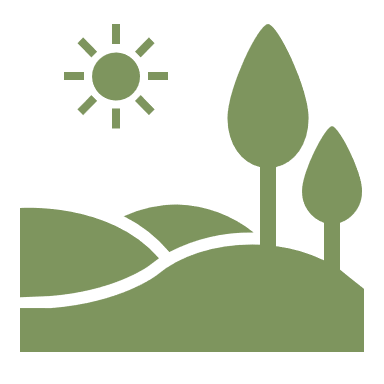 Odpowiadający: wszyscy badani, n=1004. Ze względu na status zawodowy: pracujący: n=697, emeryci, renciści: n=138, uczniowie, studenci: n=115, niepracujący: n=108. 
*respondent nie miał do wyboru odpowiedzi z kafeterii. Odpowiedzi zostały uszeregowane zgodnie z odpowiedziami respondentów.
Dane w %
[Speaker Notes: Emeryci i renciści rzadziej niż inni badani wymieniają następujące skojarzenia: zwierzęta (20%) oraz natura i przyroda (10%), natomiast częściej podkreślają skojarzenie z walorami zdrowotnymi (25%). 
Osoby niepracujące częściej niż inne grupy zawodowe podawały zwierzęta (41%) oraz natura i przyroda (31%.]
Korzyści bliskiej lokalizacji parku narodowego
Parki narodowe
5. Jakie według Pana(i) są korzyści bliskiej lokalizacji parku narodowego?Pytanie półotwarte.
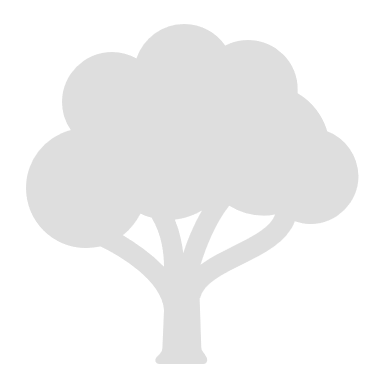 TOP5
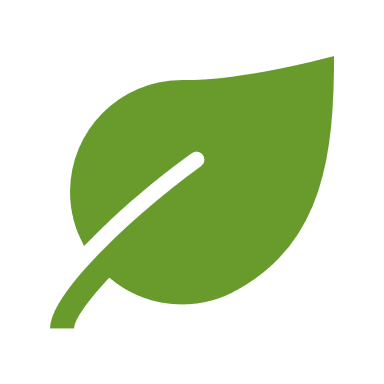 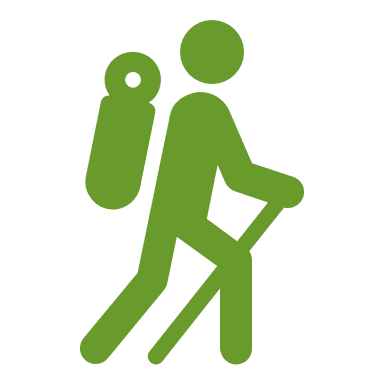 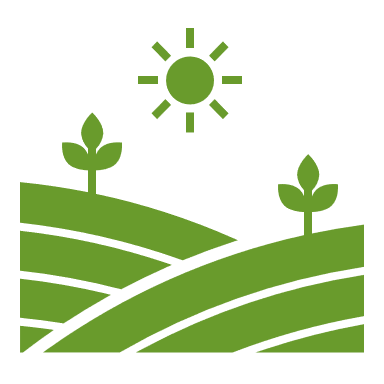 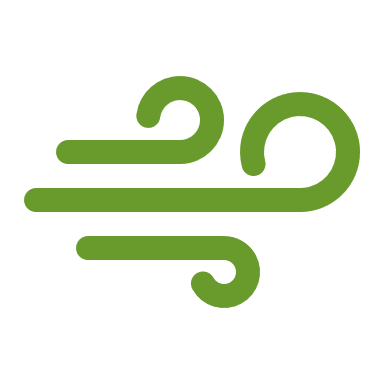 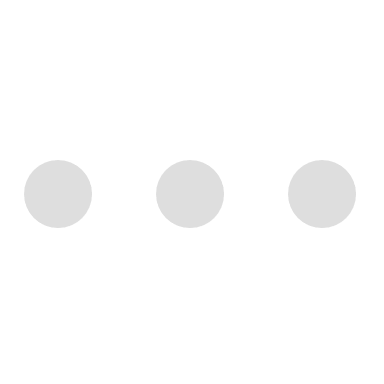 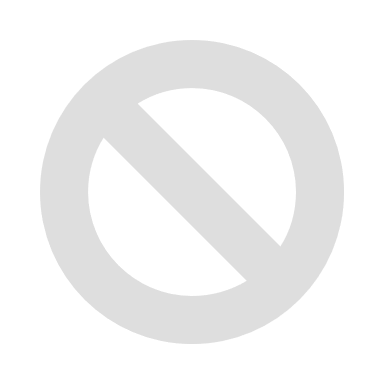 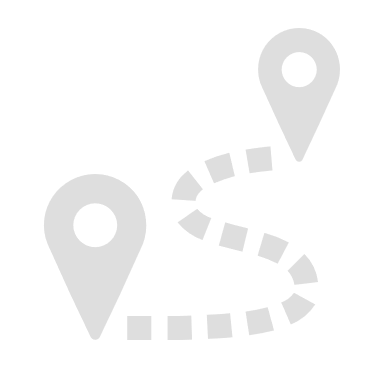 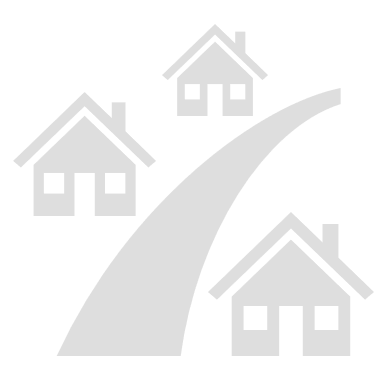 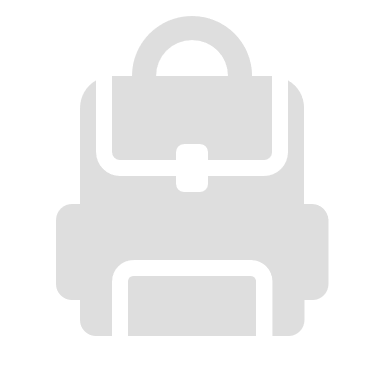 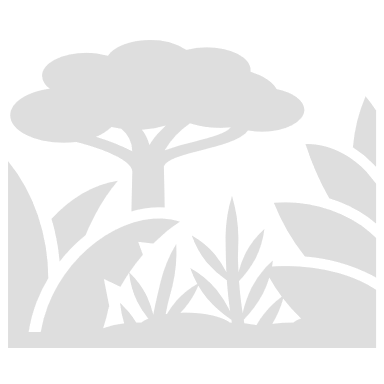 Odpowiadający: wszyscy badani, n=1004.
[Speaker Notes: Zdaniem respondentów największymi korzyściami bliskiej lokalizacji parku narodowego są: walory zdrowotne: dobra jakość powietrza, wody (49%), obcowanie z naturą bliskość natury (44%),  możliwość częstych odwiedzin parku narodowego (np. w celu odpoczynku) (18%), spokój i cisza (18%), walory estetyczne: ładna okolica (12%).]
Korzyści bliskiej lokalizacji parku narodowego
Parki narodowe
5. Jakie według Pana(i) są korzyści bliskiej lokalizacji parku narodowego?Pytanie półotwarte.
Ogółem
TOP5
Podstawowe, gimnazjalne
Zasadnicze zawodowe
Średnie
Wyższe
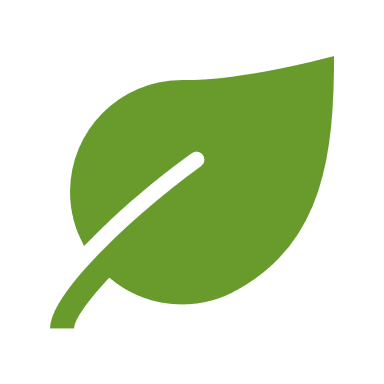 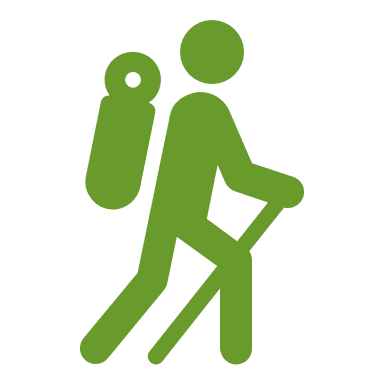 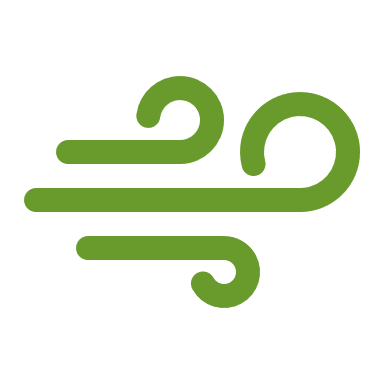 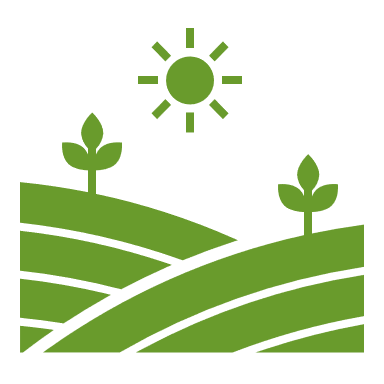 Dane w %
Odpowiadający: wszyscy badani, n=1004. Ze względu na wykształcenie: podstawowe, gimnazjalne: n=33, zasadnicze zawodowe: n=79, średnie: n=404, wyższe: n=483.
[Speaker Notes: Analiza ze względu na wykształcenie wykazała, że respondenci z wyższym wykształceniem częściej zwracali uwagę na korzyści takie jak spokój i cisza (21%) oraz obcowanie z naturą, bliskość natury (52%). 
Badani z wykształceniem podstawowym rzadziej niż inne grupy wskazywali na korzyści bliskiej lokalizacji parku narodowego takie jak: walory zdrowotne (31%)  czy spokój i cisza (21%), zwracali jednak uwagę na walory estetyczne (21%) częściej niż inni badani.]
Niedogodności bliskiej lokalizacji parku narodowego
Zazielenienie przestrzeni miejskiej
6. Jakie według Pan(i) mogą być niedogodności bliskiej lokalizacji parku narodowego? Pytanie półotwarte.
TOP5
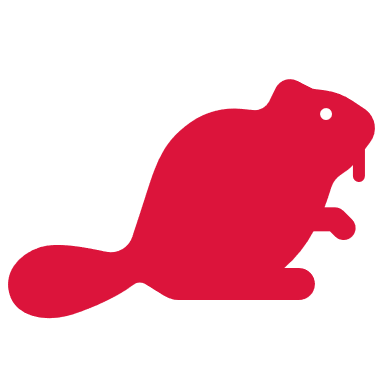 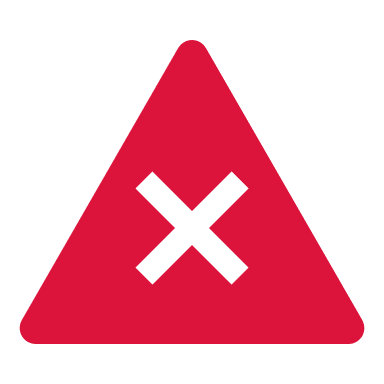 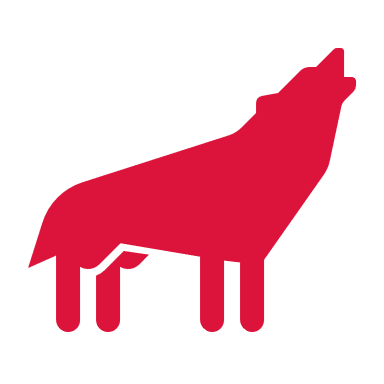 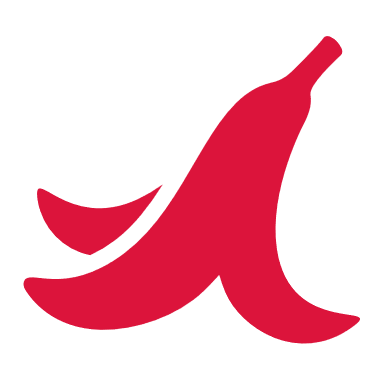 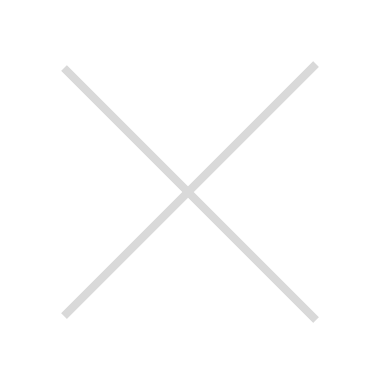 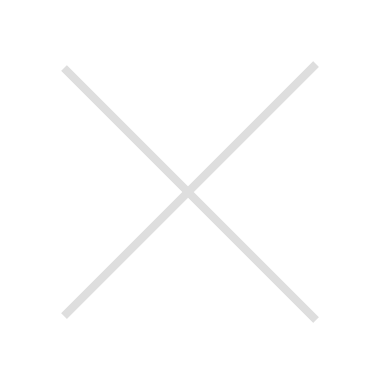 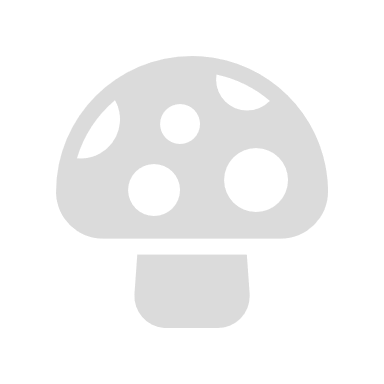 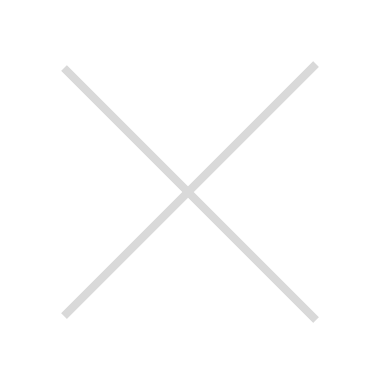 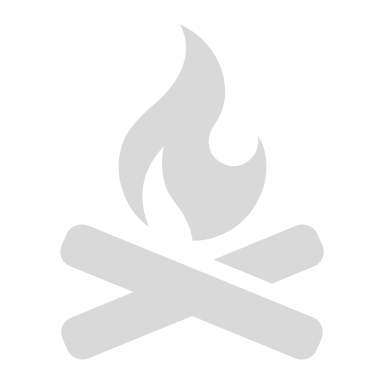 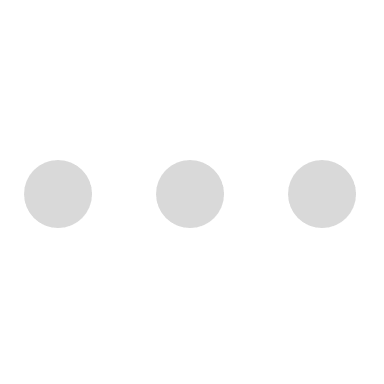 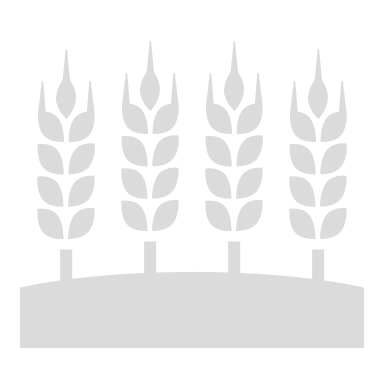 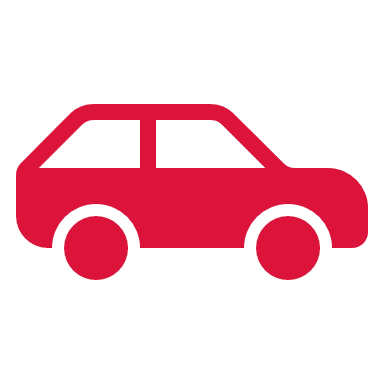 Odpowiadający: wszyscy badani, n=1004.
[Speaker Notes: Zdaniem 16% badanych bliska lokalizacja parku narodowego nie stanowi niedogodności. Taki sam procent zauważa, że generuje to niedogodności spowodowane dużą liczbą turystów np. korki na drogach, większe zaśmiecanie, 16% narzeka na ograniczenia w możliwości inwestowania, a po 10% podkreśla problematyczną obecność zwierzyny oraz trudności w transporcie i mało dostępnych dróg.]
Niedogodności bliskiej lokalizacji parku narodowego
Zazielenienie przestrzeni miejskiej
6. Jakie według Pan(i) mogą być niedogodności bliskiej lokalizacji parku narodowego? Pytanie półotwarte.
Ogółem
TOP5
Podstawowe, gimnazjalne
Zasadnicze zawodowe
Średnie
Wyższe
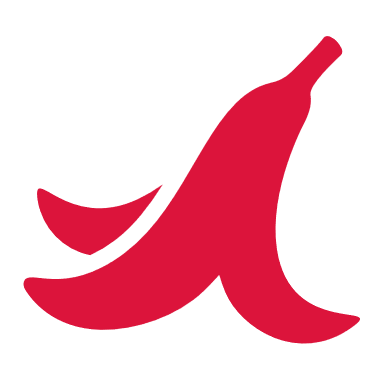 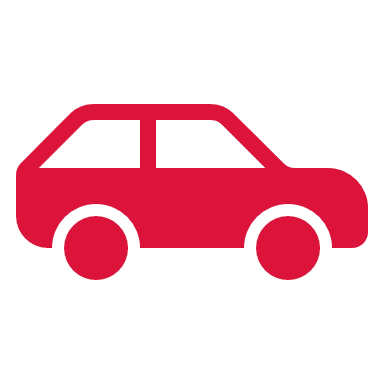 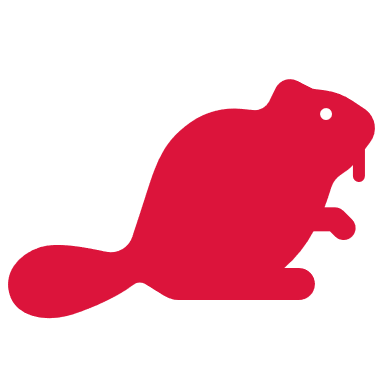 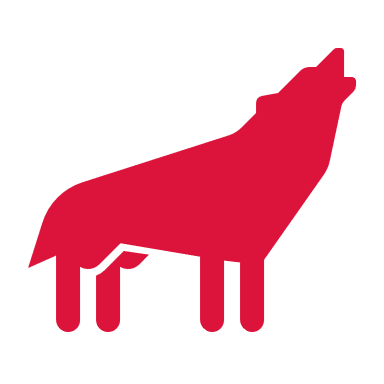 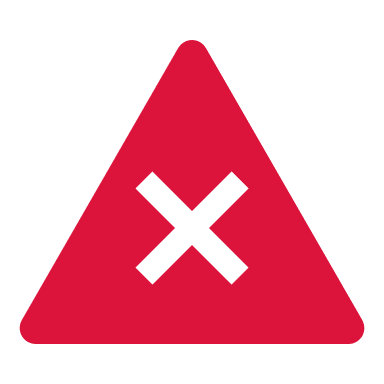 Odpowiadający: wszyscy badani, n=1004. Ze względu na wykształcenie: podstawowe, gimnazjalne: n=33, zasadnicze zawodowe: n=79, średnie: n=404, wyższe: n=483.
Dane w %
[Speaker Notes: Analiza ze względu ma wykształcenie wykazała, że osoby z wykształceniem wyższym częściej niż inne grupy wiekowe dostrzegają niedogodność ograniczenia możliwości inwestowania (22%) w bliskiej lokalizacji parku narodowego, ale również częściej niż inni nie zwracają uwagi na żadne niedogodności (18%).
Badani, którzy posiadają wykształcenie zawodowe najrzadziej podkreślają ograniczone możliwości inwestycji (2%), obecność zwierzyny (5%) i wcale nie skarżą się na trudności w transporcie (0%).]
WYNIKI BADANIA – porównanie dla wielkości miejscowości i regionu
Znajomość parków narodowych w okolicy zamieszkania
Parki narodowe
7. Czy wie Pan(i) jaki park narodowy znajduje się najbliżej Pańskiego miejsca zamieszkania?Pytanie jednokrotnego wyboru.
Wielkość miejscowości
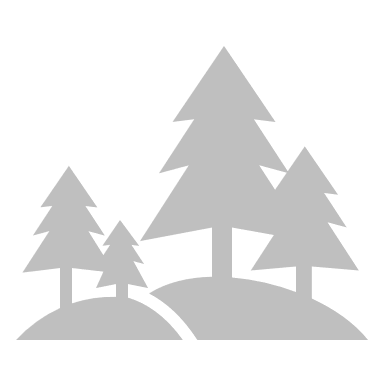 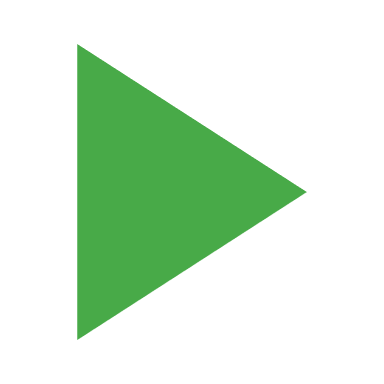 Region
Odsetek odpowiedzi twierdzących
Dane w %
Odpowiadający: wszyscy badani, n=1004 Ze względu na wielkość miejscowości: wieś: n=280, miasto do 20 tys.: n=116, miasto powyżej 20 tys. do 50 tys.: n=136, miasto powyżej 50 do 200 tys.: n=175,  miasto powyżej 200 tys.: n=286. Ze względu na region: północny: n=194, wschodni: n=164, północno-zachodni: n=127, centralny: n=260, południowy: n=174.
[Speaker Notes: Ponad sześciu na dziesięciu badanych (62%) wie jaki park narodowy znajduje się najbliżej ich miejsca zamieszkania. 
Najczęściej wiedzę taką posiadają mieszkańcy miast pomiędzy 20 000, a 50 000 mieszkańców (70%), natomiast najrzadziej w zamieszkiwanych przez 50 000 do 200 000 mieszkańców (56%). 
Najwyższą znajomość sąsiedniego parku narodowego zarejestrowano w regionie wschodnim (82%) oraz południowym (66%), najmniej respondentów posiada taką wiedzę w regionach północno-zachodnim (51%) i południowo zachodnim (53%).]
Częstotliwość odwiedzania parków narodowych
Parki narodowe
8. Jak często w ciągu ostatniego roku odwiedzał(a) Pan(i) park(i) narodowe?Pytanie jednokrotnego wyboru.
OGÓŁEM
Wielkość miejscowości
Region
Odpowiadający: wszyscy badani, n=1004. Ze względu na wielkość miejscowości: wieś: n=280, miasto do 20 tys.: n=116, miasto powyżej 20 tys. do 50 tys.: n=136, miasto powyżej 50 do 200 tys.: n=175,  miasto powyżej 200 tys.: n=286 . Ze względu na region: północny: n=194, wschodni: n=164, północno-zachodni: n=127, centralny: n=260, południowy: n=174.
Dane w %
[Speaker Notes: Sześciu na dziesięciu badanych deklaruje, ze w przeciągu ostatniego roku odwiedziło park narodowy przynajmniej raz. Wśród nich znaleźli się respondenci odwiedzający park kilka razy w miesiącu (7%), raz w miesiącu (4%), 1-2 razy na kwartał (12%), raz na pół roku (16%) oraz ci, którzy park odwiedzili raz (23%). 37 % respondentów w ogóle nie odwiedzało parków narodowych, natomiast 1% badanych nie potrafił się określić. 
Mieszkańcy miast pomiędzy 20 000, a 50 000 mieszkańców najrzadziej odwiedzają parki narodowe. Co siódmy mieszkaniec miasta do 20 000 mieszkańców twierdzi, ze bywa w parku narodowym kilka razy w miesiącu.
Najrzadziej odwiedzającymi parki narodowe osobami, są mieszkańcy regionów północnego (50%) oraz północno-zachodniego (45%). Najczęściej parki narodowe odwiedzają osoby mieszkające region wschodni (15% odpowiadających kilka razy w miesiącu) oraz południowo zachodni (10% odpowiadających kilka razy w miesiącu).]
Skojarzenia z hasłem „park narodowy”
Parki narodowe
9. Proszę podać 3 skojarzenia z hasłem „park narodowy”.
Pytanie otwarte, max. 3 odpowiedzi.
TOP5
Ogółem
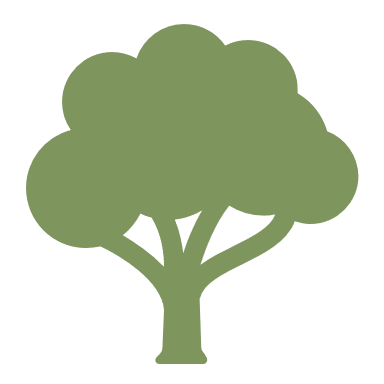 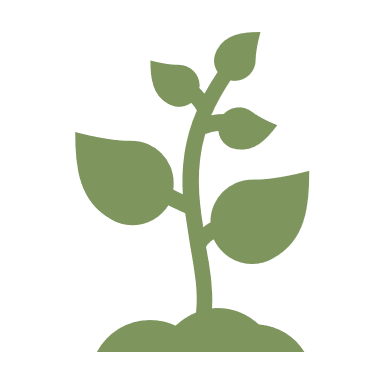 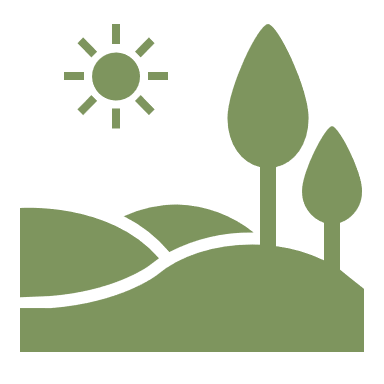 Odpowiadający: wszyscy badani, n=1004. Ze względu na wielkość miejscowości: wieś: n=280, miasto do 20 tys.: n=116, miasto powyżej 20 tys. do 50 tys.: n=136, miasto powyżej 50 do 200 tys.: n=175,  miasto powyżej 200 tys.: n=286.
Dane w %
[Speaker Notes: Wśród osób mieszkających na wsiach najpopularniejszym skojarzeniem była „ochrona przyrody” (32%), lecz rzadziej niż inni respondenci zwracali oni uwagę na zieleń i roślinność (18%) oraz walory zdrowotne (18%).]
Skojarzenia z hasłem „park narodowy”
Parki narodowe
9. Proszę podać 3 skojarzenia z hasłem „park narodowy”.
Pytanie otwarte, max. 3 odpowiedzi.
TOP5
Ogółem
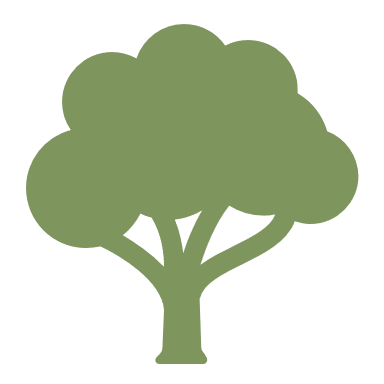 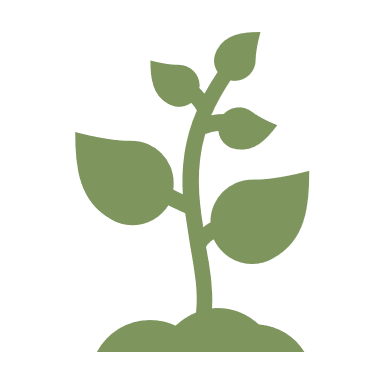 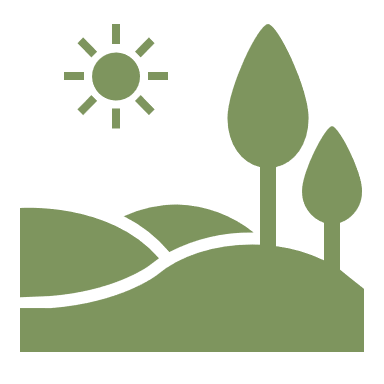 Odpowiadający: wszyscy badani, n=1004. Ze względu na region: północny: n=194, wschodni: n=164, północno-zachodni: n=127, centralny: n=260, południowy: n=174.
Dane w %
[Speaker Notes: Mieszkańcy regionu centralnego częściej niż inni badani podają skojarzenia „zwierzęta” (37%) oraz „ochrona przyrody” (32%). 
Na „walory zdrowotne” najczęściej zwracają uwagę mieszkańcy regionu wschodniego (28%), najrzadziej natomiast mieszkańcy regionu północnego (12%).]
Korzyści bliskiej lokalizacji parku narodowego
Parki narodowe
10. Jakie według Pana(i) są korzyści bliskiej lokalizacji parku narodowego?Pytanie półotwarte.
TOP5
Ogółem
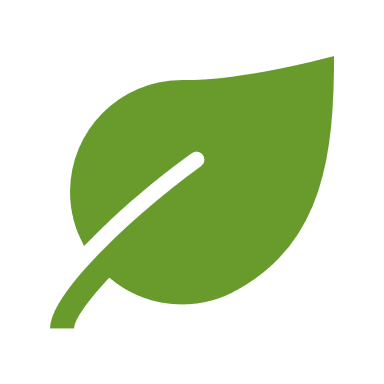 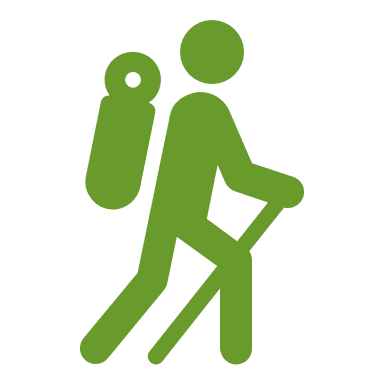 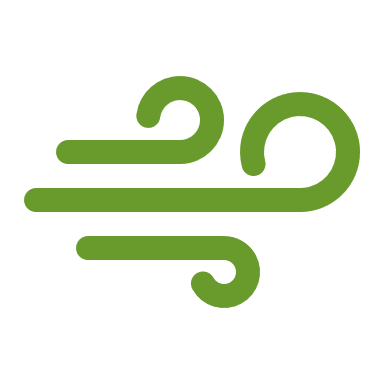 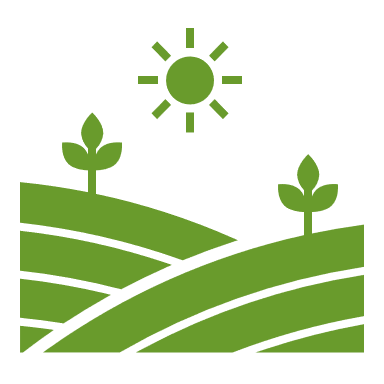 Odpowiadający: wszyscy badani, n=1004. Ze względu na wielkość miejscowości: wieś: n=280, miasto do 20 tys.: n=116, miasto powyżej 20 tys. do 50 tys.: n=136, miasto powyżej 50 do 200 tys.: n=175,  miasto powyżej 200 tys.: n=286.
Dane w %
[Speaker Notes: Mieszkańcy większych (57%) miast częściej niż mieszkańcy wsi (41%) i miast do 50 tys. mieszkańców (50%) zwracają uwagę na korzyść wynikającą z bliskiej lokalizacji parku narodowego, jaką są walory zdrowotne.]
Korzyści bliskiej lokalizacji parku narodowego
Parki narodowe
10. Jakie według Pana(i) są korzyści bliskiej lokalizacji parku narodowego?Pytanie półotwarte.
TOP5
Ogółem
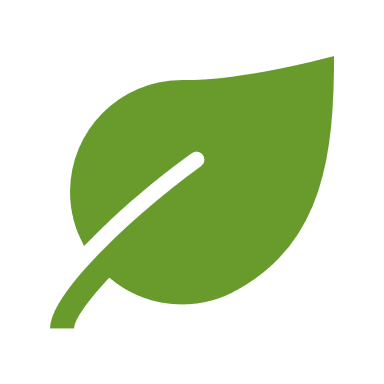 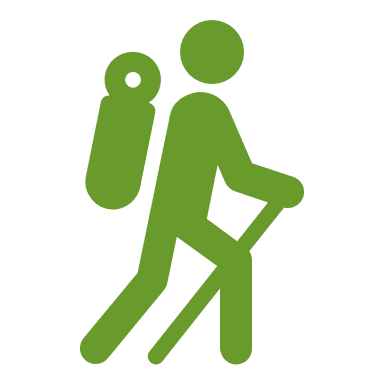 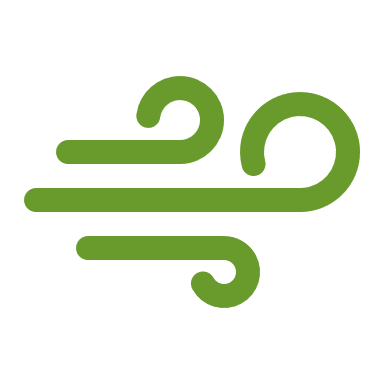 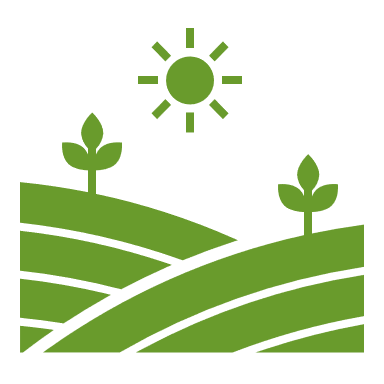 Odpowiadający: wszyscy badani, n=1004. Ze względu na region: północny: n=194, wschodni: n=164, północno-zachodni: n=127, centralny: n=260, południowy: n=174.
Dane w %
[Speaker Notes: Mieszkańcy regionu wschodniego częściej niż mieszkańcy innych regionów zwracają uwagę na korzyści bliskiej lokalizacji parku narodowego takie jak: spokój i cisza (24%) oraz walory zdrowotne (58%).
Mieszkańcy regionów centralnego i południowego równie często (49%) wskazują korzyść obcowanie z naturą, bliskość natury.]
Niedogodności bliskiej lokalizacji parku narodowego
Zazielenienie przestrzeni miejskiej
11. Jakie według Pan(i) mogą być niedogodności bliskiej lokalizacji parku narodowego? Pytanie jednokrotnego wyboru.
TOP5
Ogółem
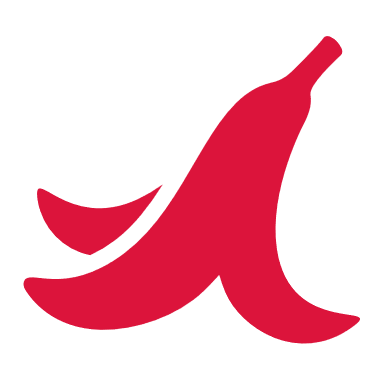 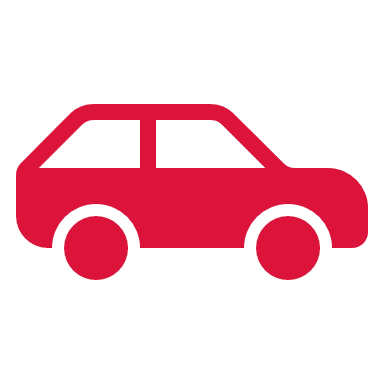 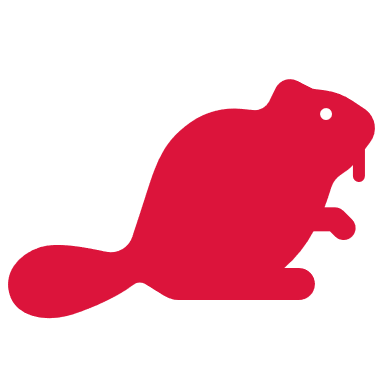 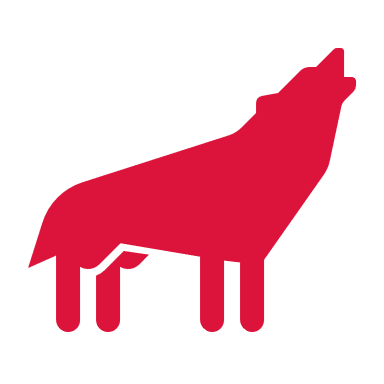 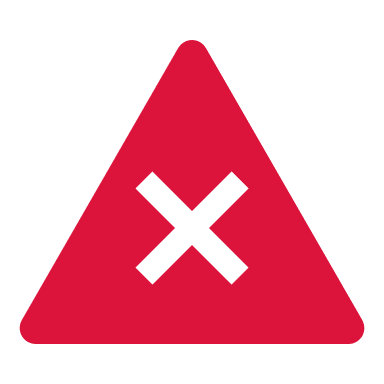 Odpowiadający: wszyscy badani, n=1004. Ze względu na wielkość miejscowości: wieś: n=280, miasto do 20 tys.: n=116, miasto powyżej 20 tys. do 50 tys.: n=136, miasto powyżej 50 do 200 tys.: n=175,  miasto powyżej 200 tys.: n=286
Dane w %
[Speaker Notes: Analiza ze względu na wielkości miejscowości wykazała, że mieszkańcy wsi częściej niż mieszkańcy miast narzekają na niedogodności bliskiej lokalizacji parku narodowego takie jak : ograniczenia możliwości inwestowania (17%) oraz niedogodności spowodowane dużą liczbą turystów np. korki na drogach, większe zaśmiecanie (18%).
Mieszkańcy największych miast, powyżej 200 tys. mieszkańców wskazują częściej na obecnośc zwierzyny (12%). Ponad 1/5 z nich uważa, że nie ma związanych żadnych niedogodności (22%).]
Niedogodności bliskiej lokalizacji parku narodowego
Zazielenienie przestrzeni miejskiej
11. Jakie według Pan(i) mogą być niedogodności bliskiej lokalizacji parku narodowego? Pytanie jednokrotnego wyboru.
TOP5
Ogółem
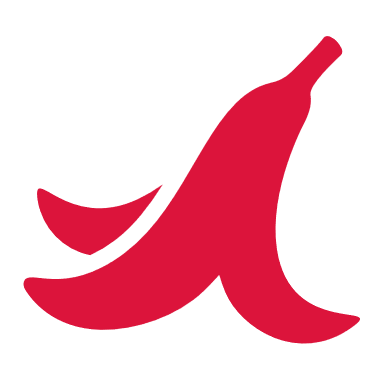 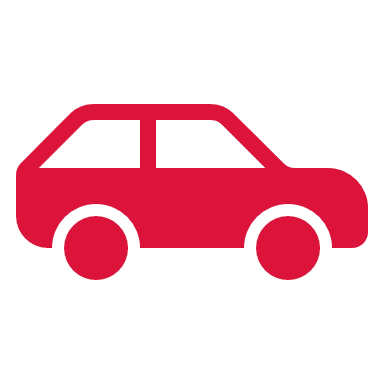 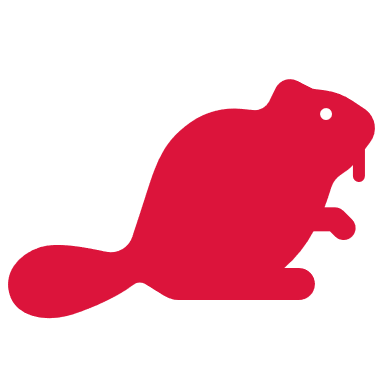 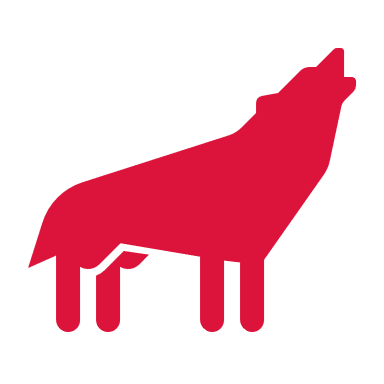 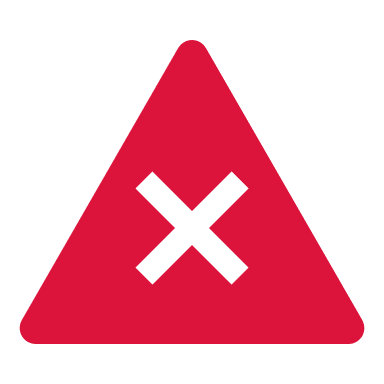 Odpowiadający: wszyscy badani, n=1004. Ze względu na region: północny: n=194, wschodni: n=164, północno-zachodni: n=127, centralny: n=260, południowy: n=174.
Dane w %
[Speaker Notes: Mieszkańcy regionu północnego częściej niż mieszkańcy innych regionów uważają, że nie ma niedogodności związanych z bliską lokalizacją parku narodowego (22%).
Respondenci, którzy zamieszkują region południowo-zachodni  rzadziej niż mieszkańcy innych regionów zwracają uwagę na ogarniczone możliwości inwestowania (4%) oraz trudności w transporcie (8%.)]
OMÓWIENIE WYNIKÓW
Omówienie wyników (1/2)
Ponad jedna trzecia mieszkańców Polski deklaruje, że nie wie jaki park narodowy znajduje się najbliżej ich miejsca zamieszkania (38%). Z odpowiedzią na to pytanie najlepiej radzą sobie osoby ze średnich grup wiekowych: 70% badanych w wieku 45-59 lat oraz 66% w wieku 35-44 lata. Najtrudniej park narodowy w pobliżu miejsca zamieszkania jest wskazać najmłodszym (52% odpowiedzi pozytywnych) oraz najstarszym (57%) mieszkańcom Polski. Im wyższe wykształcenie tym większa deklarowana znajomość najbliżej położonego parku narodowego: 76% wskazań w przypadku osób z wyższym wykształceniem vs 25% w grupie badanych z wykształceniem podstawowym lub gimnazjalnym.
Znajomość najbliższego parku narodowego jest równocześnie istotnie zregionalizowana. We wschodnim regionie Polski odsetek pozytywnych odpowiedzi wynosi 82%, natomiast w regionach zachodnich nie więcej niż 53%.
Sześciu na dziesięciu mieszkańców Polski co najmniej raz w ciągu ostatniego roku odwiedziło park narodowy (62%). Co dziewiąta badana osoba (11%) deklaruje, że było to co najmniej raz w miesiącu.
Parki narodowe są istotnie rzadziej odwiedzane przez osoby z najstarszej grupy wiekowej – w trakcie ostatniego roku taki park został odwiedzony przez 55% badanych powyżej 60 roku życia. Odwiedzanie parków, podobnie jak ich znajomość, jest również silnie skorelowane z wykształceniem: 69% osób z co najmniej wyższym wykształceniem odwiedziły park co najmniej raz, podczas gdy w grupie osób z wykształceniem zasadniczym zawodowym i podstawowym wskaźniki te wynoszą odpowiednio 44% i 48%.
Omówienie wyników (2/2)
Hasło park narodowy kojarzy się mieszkańcom Polski przede wszystkim ze zwierzętami (30%), ochroną przyrody (28%) oraz naturą i przyrodą (22%). Popularne skojarzenia to również: zieleń i roślinność (21%), walory zdrowotne (20%), drzewa (13%), dzikość natury (12%), las (11%) oraz cisza i spokój (11%). 
Najmłodszym (przedział wiekowy 18-24 lata) park narodowy istotnie częściej niż pozostałym kojarzy się ze zwierzętami (46%), z kolei ochrona przyrody pojawia się jako hasło związane z parkiem narodowym przede wszystkim w grupie osób od 45 do 59 roku życia (36%).
Uczniowie i studenci oraz osoby niepracujące częściej od innych wskazują zwierzęta jako skojarzenie z parkiem narodowym (odpowiednio 39% i 41%), natomiast walory zdrowotne chętniej niż w innych grupach zawodowych są wskazywane przez emerytów i rencistów (25%).

Najważniejsze zdaniem mieszkańców Polski korzyści z bliskiej lokalizacji parku narodowego to przede wszystkim walory zdrowotne (49%), obcowanie/bliskość z naturą (44%), możliwych częstych odwiedzin parku (18%), spokój i cisza (18%) oraz walory estetyczne (12%). Osoby z najniższym wykształceniem rzadziej od pozostałych badanych wskazują na korzyści związane z walorami zdrowotnymi (31%).

Ponad jedna czwarta badanych (27%) nie potrafi wskazać niedogodności związanych z bliską lokalizacją parku narodowego, a 16% jest zdania, że ich nie ma. Taki sam odsetek (16%) wskazuje na niedogodności związane z dużą liczbą turystów oraz ograniczenie możliwości inwestowania. Dla co dziesiątej badanej osoby problemem jest obecność dzikich zwierząt w okolicy oraz mało rozwinięta infrastruktura drogowa (trudności z transportem, mało dostępnych dróg). 9% wskazuje na występowanie zakazów i ograniczeń, takich jak zakaz palenia ognisk lub spacerów z psem. Osoby z wyższym wykształceniem zdecydowanie częściej od pozostałych (22%) wskazują na niedogodności związane z ograniczeniem możliwości inwestowania, natomiast te z wykształceniem zawodowym na obecność zwierząt (21%).
Autorka raportu:
Katarzyna Kępka
Opracowane dla Ministerstwa Klimatui Środowiska przez PBS Sp. z o.o. i BR Spółka z o.o.